1
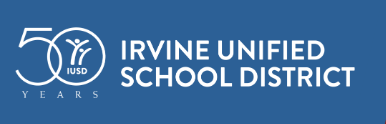 ¡Hola!
Soy Rosa Larra
Enlace de la comunidad hispanohablante
Language Development Programs
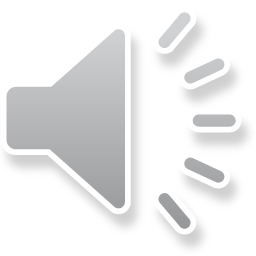 Consejos para las reuniones entre padres y maestros
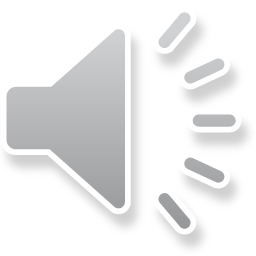 ¿Qué va a ocurrir?
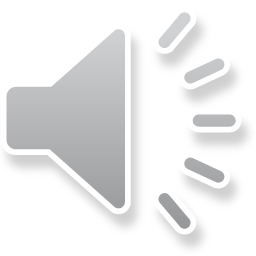 4
-Diálogo entre maestro/a y padres

-El principal enfoque es el aprendizaje

-Retos y oportunidades
-El/la maestro/a propondrá una hora para reunirse
-Esto no significa que su hijo/a haya hecho algo mal
-Trabajo en equipo
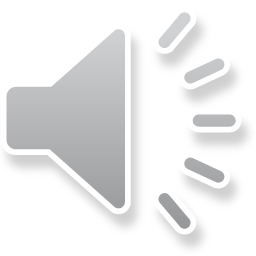 5
La conversación puede incluir:
El progreso del estudiante/ calificaciones
Trabajo en clase/ tarea
Comportamiento
Maneras de apoyar tanto en la escuela como en casa
Puede que tenga que conversar sobre los gustos de su hijo/a así como sobre su personalidad en la casa
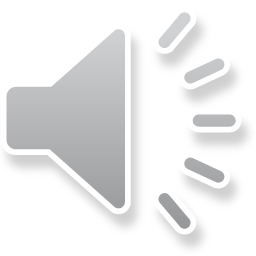 6
Partes de una conferencia
Antes
Pregúntele a su hijo qué piensa de su escuela
Pregúntele a su hijo si quiere que comente algo especial con el/la maestro/a
 Haga una lista de temas y preguntas que Ud. tenga para el/la maestro/a
Durante
Sea puntual
Pregunte lo más importante al principio
Solicite aclaraciones si no ha entendido algo
Pregunte cómo ayudar a su hijo en casa
Agradezca al maestro su ayuda
Después
Comparta con su hijo cómo fue la reunión
Primero lo positivo
Sea claro con los retos
Explique a su hijo el plan acordado
Mantenga el contacto con el maestro
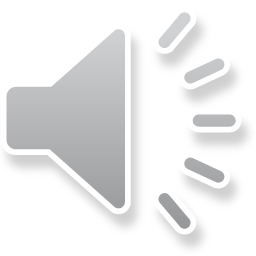 7
el/la maestro/a quiere lo mejor para nuestro hijo/a
Colaboración


Escuela y casa
Somos un equipo
Escucha activa


Preguntar si no se ha entendido algo
Respeto


Hacia el maestro y hacia el estudiante
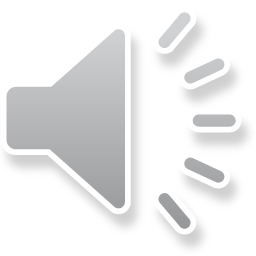 Ejemplos de preguntas
¿Cuáles son las materias en las que mi hijo/a tiene más éxito o tiene más problemas?
¿Presenta su tarea a tiempo?
¿Participa mi hijo/a en clase?
¿Le gusta ir a la escuela?
¿Qué puedo hacer para ayudarle en casa?
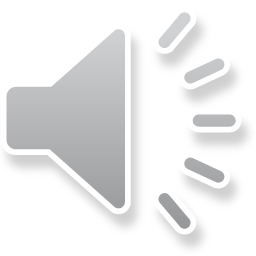 ¿Podría comentarme cuál es el nivel de lectura de mi hijo/a?  ¿Lee mi hijo/a de forma fluida y expresiva?
En casa, mi hijo/a disfruta leyendo ___________. ¿Me podría recomendar algún libro/texto similar?
En casa, conversamos sobre lo que ha leído. ¿Qué otro tipo de actividades podríamos hacer para ayudarle a comprender mejor los textos?

Para completar la tarea que Ud. le asigna, mi hijo/a necesita normalmente ____ minutos. Creemos que la cantidad de tarea es (demasiada, no es suficiente, no es la adecuada, etc). ¿Qué estrategias nos recomienda para que la tarea sea lo más efectiva posible?
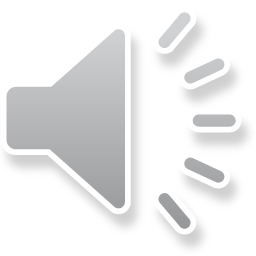 10
DESPUÉS DE LA CONFERENCIA
Siga conversando sobre el progreso de su hijo/a durante el año

Hable con su hijo/a
¡A veces, se quedan temas en el tintero! 

Escriba una carta o un correo

Solicite otra reunión
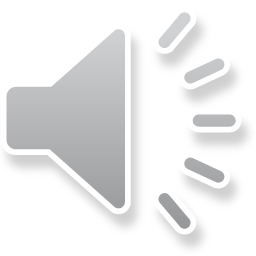 11
El primero y el mayor
Ud. es el primer maestro y el mayor defensor de su hijo/a
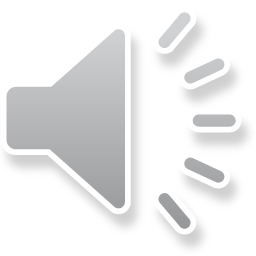 12
www.IUSD/Spanish
gracias
Rosa Larra
rosalarranieto@iusd.org
949-936-8505
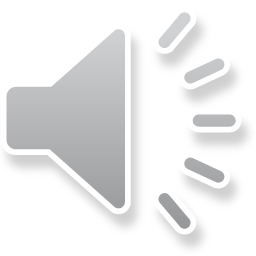 13
Creditos
Slide Carnival- slide template
Harvard Family Research Project
Colorin Colorado
3
4
1
2
Reading Rockets